Thứ      wgàǀ    κánƑ    wăm 2022
Chuẩn bị
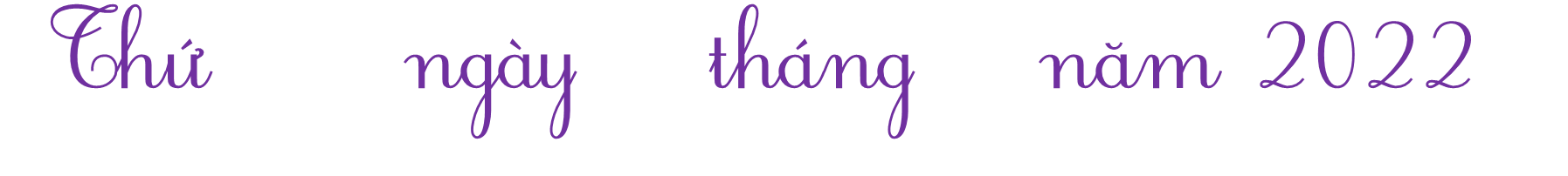 …
…
…
TǨn:
Hình tam giác, hình tứ giác.
Hìζ εữ ηật, hìζ νίŪg
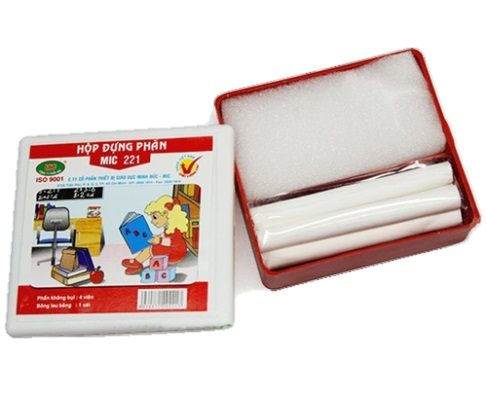 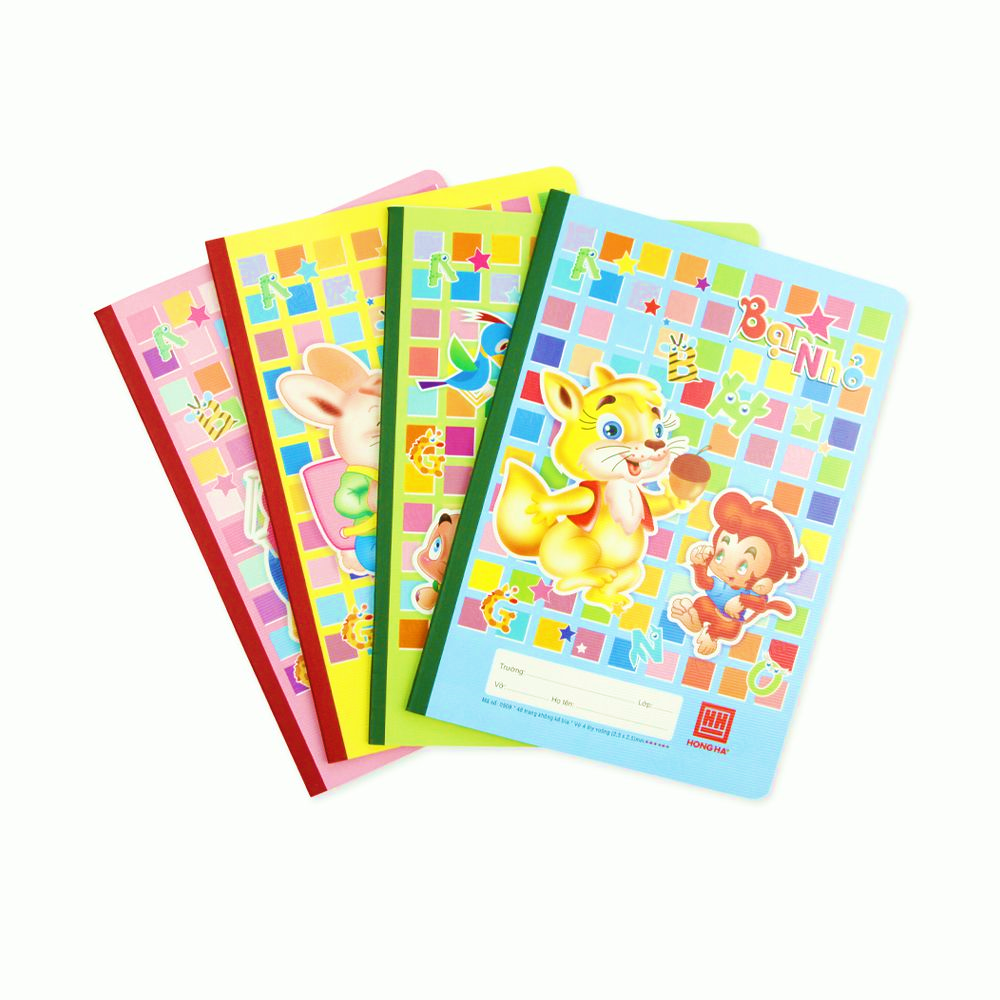 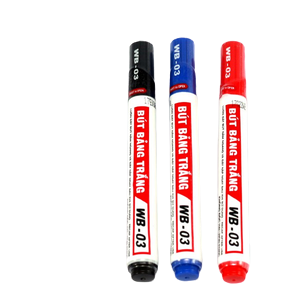 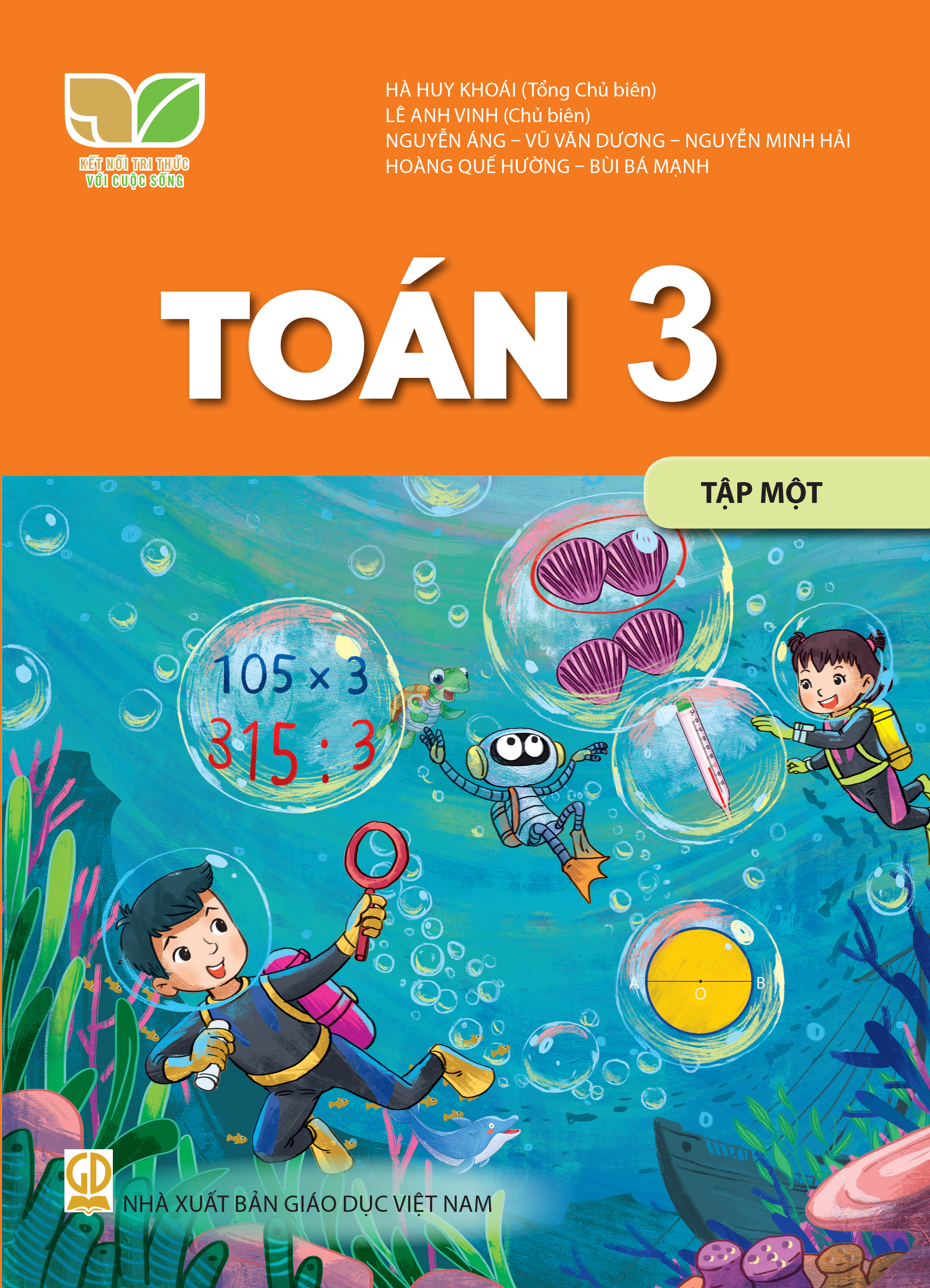 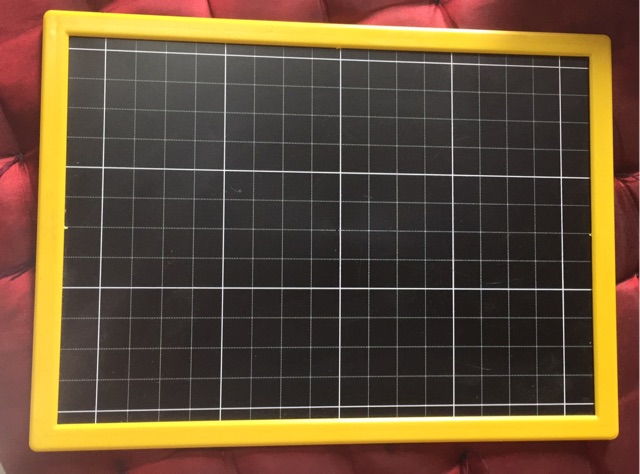 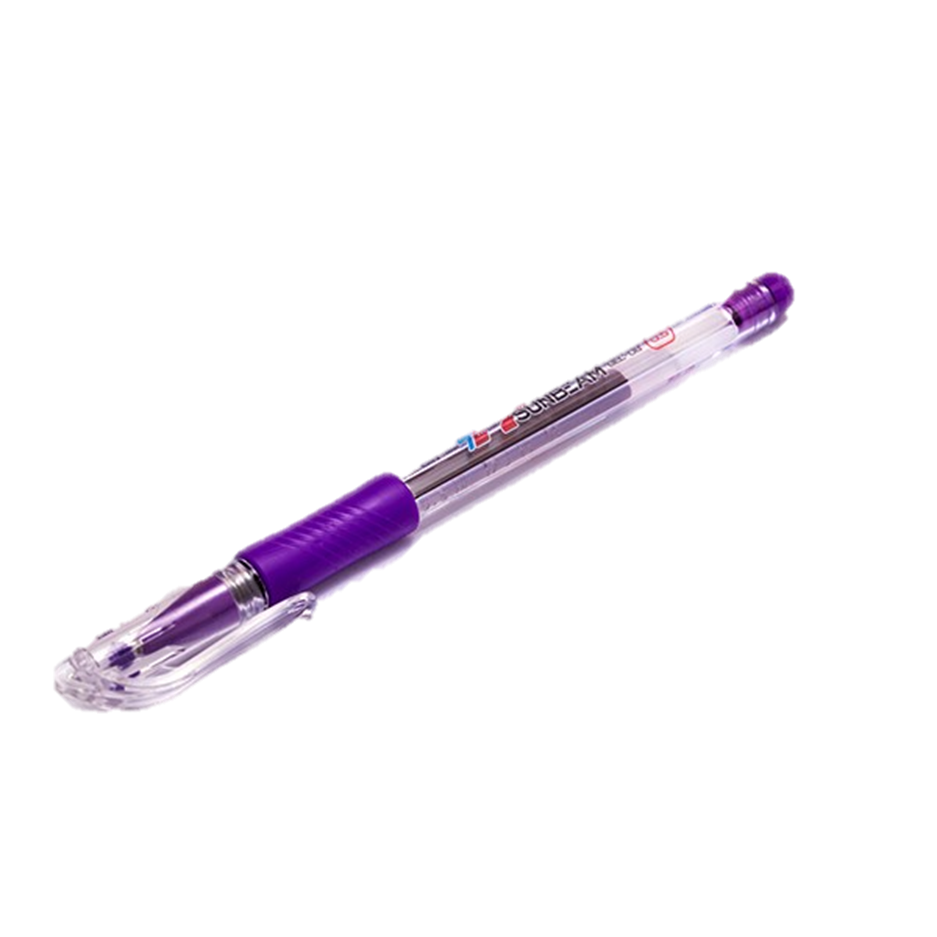 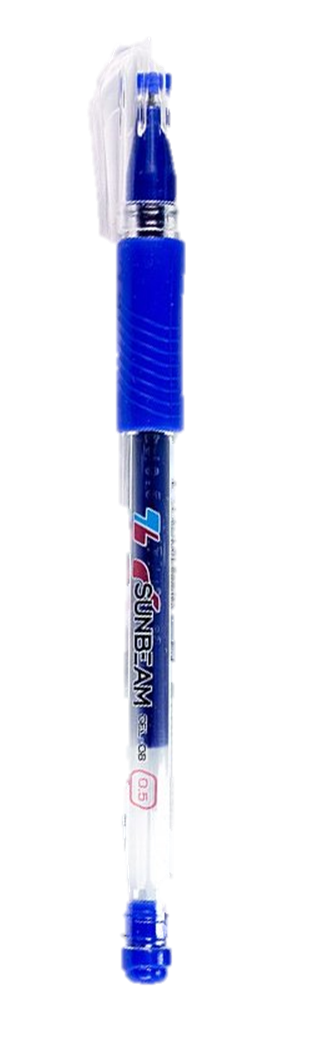 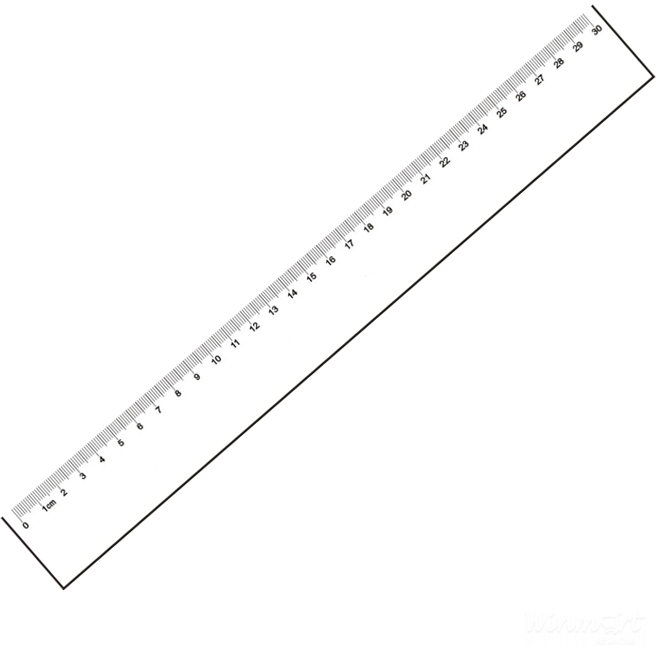 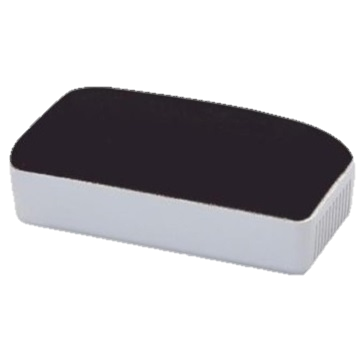 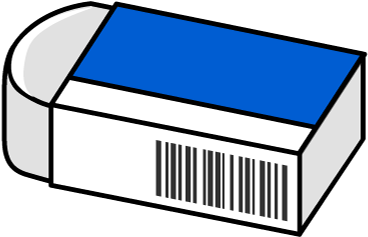 Bảng ηân 6, bảng εia 6
[Speaker Notes: Thầy cô thay thứ ngày vào sao cho phù hợp nhé!]
[Speaker Notes: Tác giả bộ ppt Toán + Tiếng Việt các lớp 1, 2, 3: Phan Thị Linh – Đà Nẵng
Sđt lh: 0916.604.268
+ Zalo: 0916.604.268
+ Facebook cá nhân: https://www.facebook.com/nhilinh.phan/
+ Nhóm chia sẻ tài liệu: https://www.facebook.com/groups/443096903751589
Hãy liên hệ chính chủ sản phẩm để được hỗ trợ và đồng hành trong suốt năm học nhé!]
TOÁN 3
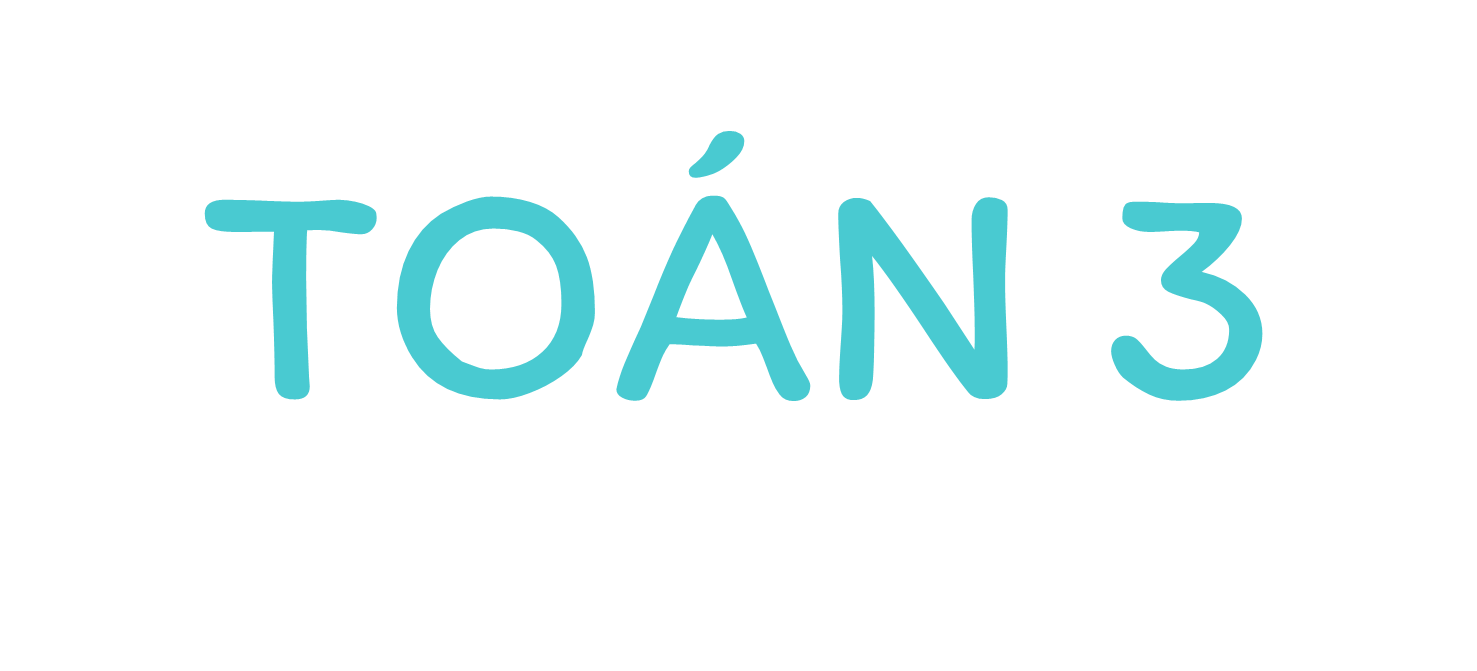 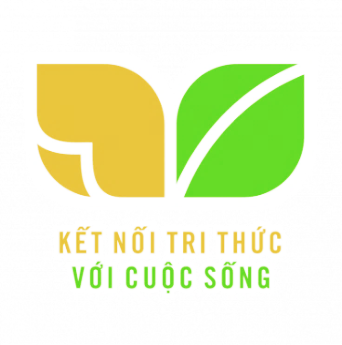 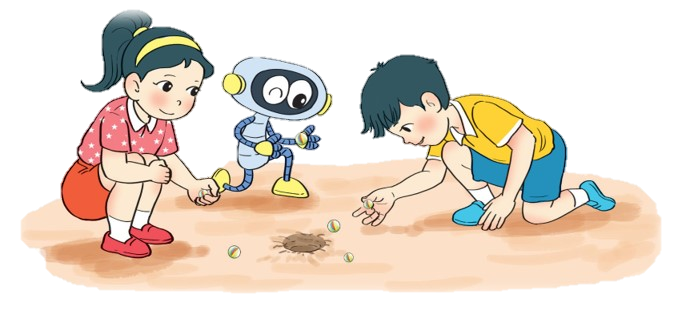 [Speaker Notes: Tác giả bộ ppt Toán + Tiếng Việt các lớp 1, 2, 3: Phan Thị Linh – Đà Nẵng
Sđt lh: 0916.604.268
+ Zalo: 0916.604.268
+ Facebook cá nhân: https://www.facebook.com/nhilinh.phan/
+ Nhóm chia sẻ tài liệu: https://www.facebook.com/groups/443096903751589
Hãy liên hệ chính chủ sản phẩm để được hỗ trợ và đồng hành trong suốt năm học nhé!]
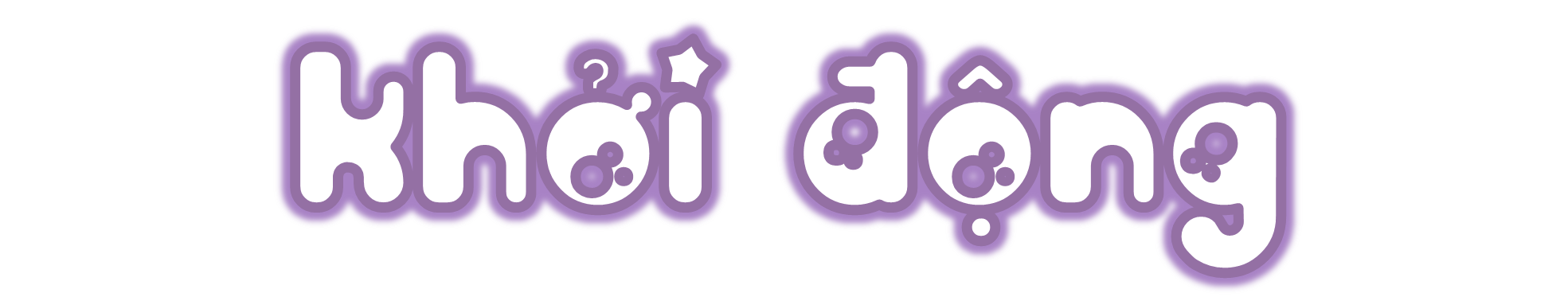 [Speaker Notes: GV linh hoạt phần khởi động có/không vì có những bài dài nên khởi động là dạy cháy giờ ạ


Tác giả bộ ppt Toán + Tiếng Việt các lớp 1, 2, 3: Phan Thị Linh – Đà Nẵng
Sđt lh: 0916.604.268
+ Zalo: 0916.604.268
+ Facebook cá nhân: https://www.facebook.com/nhilinh.phan/
+ Nhóm chia sẻ tài liệu: https://www.facebook.com/groups/443096903751589
Hãy liên hệ chính chủ sản phẩm để được hỗ trợ và đồng hành trong suốt năm học nhé!]
[Speaker Notes: Nhảy theo nhạc, kho nào có chữ freeze xuất hiện thì HS giữ nguyên tư thế. Bạn nào nhúc nhích thì bị cô giáo bắt và phạt (phạt nhẹ nhàng như nhảy lò cò, cõng bạn…)]
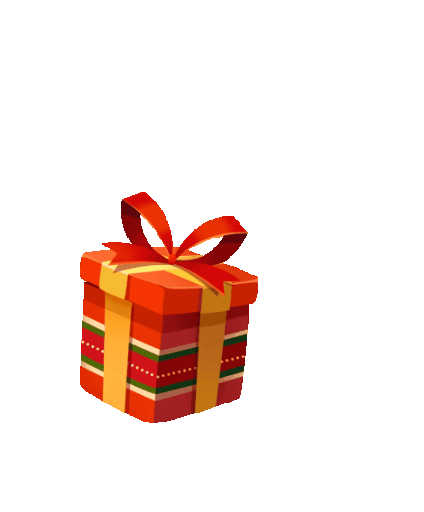 Chúc mừng các em đã khởi động xuất sắc!
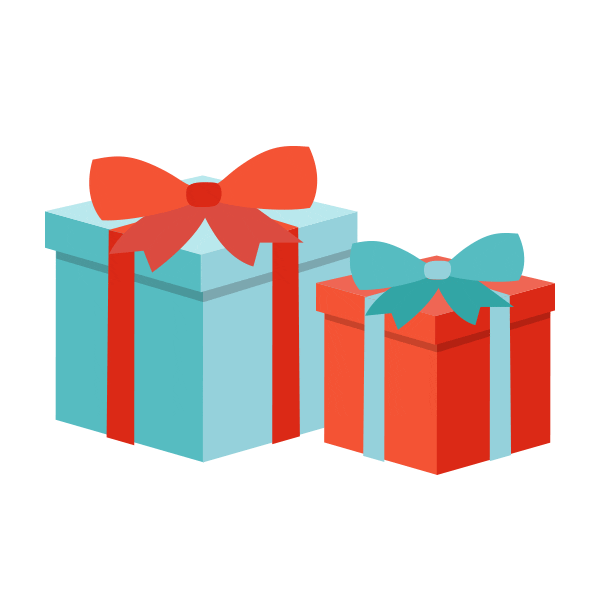 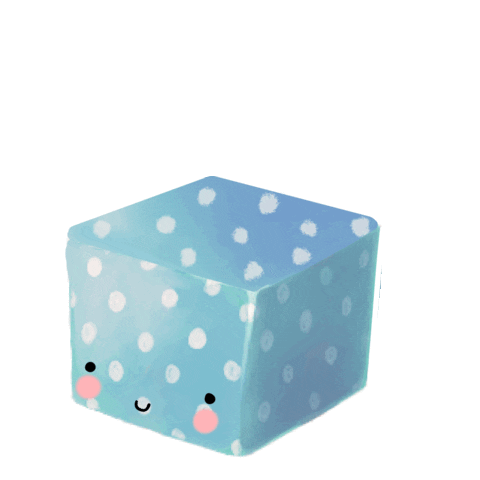 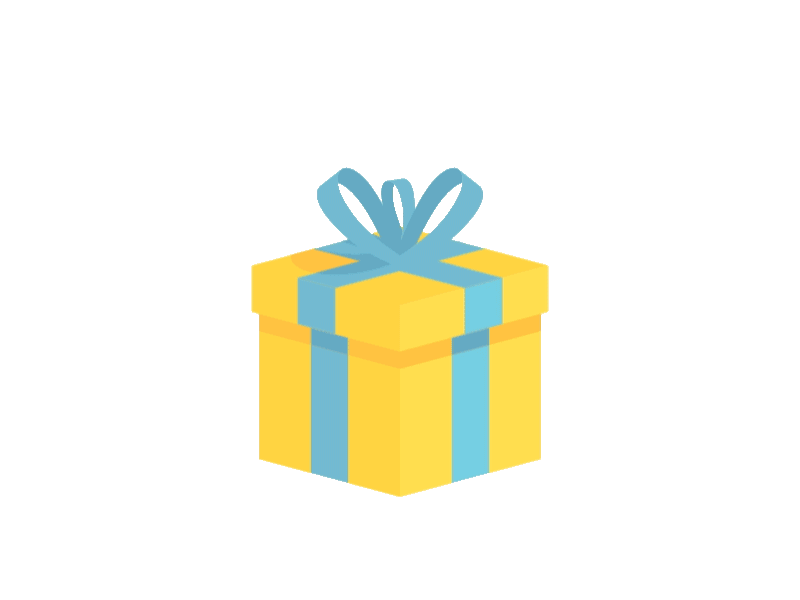 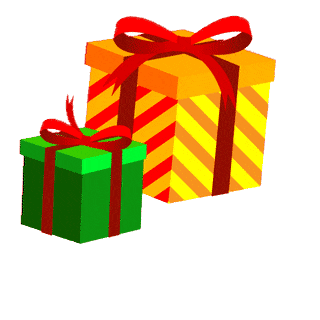 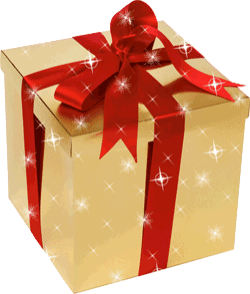 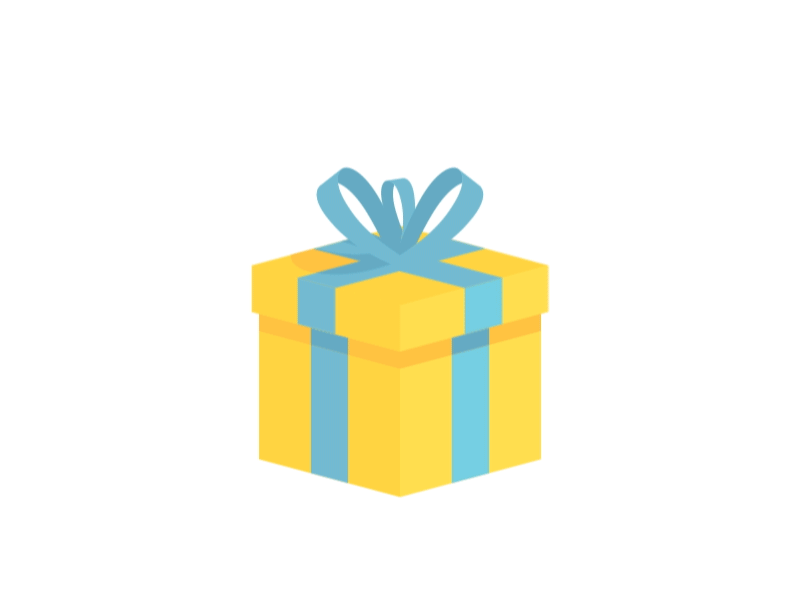 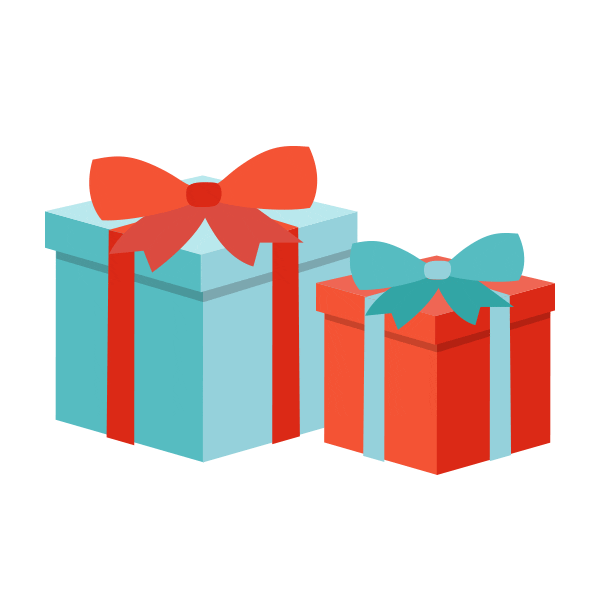 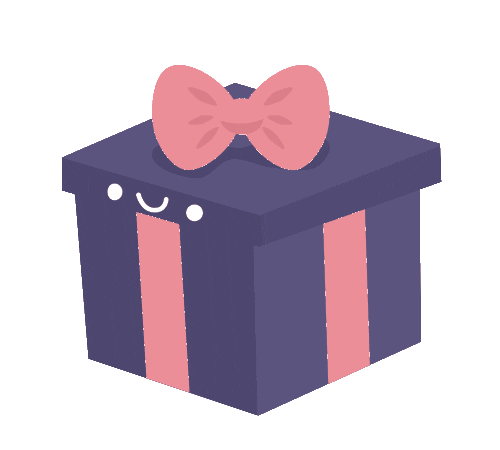 [Speaker Notes: GV tặng quà cho HS

Tác giả bộ ppt Toán + Tiếng Việt các lớp 1, 2, 3: Phan Thị Linh – Đà Nẵng
Sđt lh: 0916.604.268
+ Zalo: 0916.604.268
+ Facebook cá nhân: https://www.facebook.com/nhilinh.phan/
+ Nhóm chia sẻ tài liệu: https://www.facebook.com/groups/443096903751589
Hãy liên hệ chính chủ sản phẩm để được hỗ trợ và đồng hành trong suốt năm học nhé!]
CHỦ ĐỀ 3:
LÀM QUEN VỚI HÌNH PHẲNG, HÌNH KHỐI
BÀI 19:
HÌNH TAM GIÁC, HÌNH TỨ GIÁC.
HÌNH CHỮ NHẬT, HÌNH VUÔNG
(Tiết 1)
[Speaker Notes: Tác giả bộ ppt Toán + Tiếng Việt các lớp 1, 2, 3: Phan Thị Linh – Đà Nẵng
Sđt lh: 0916.604.268
+ Zalo: 0916.604.268
+ Facebook cá nhân: https://www.facebook.com/nhilinh.phan/
+ Nhóm chia sẻ tài liệu: https://www.facebook.com/groups/443096903751589
Hãy liên hệ chính chủ sản phẩm để được hỗ trợ và đồng hành trong suốt năm học nhé!]
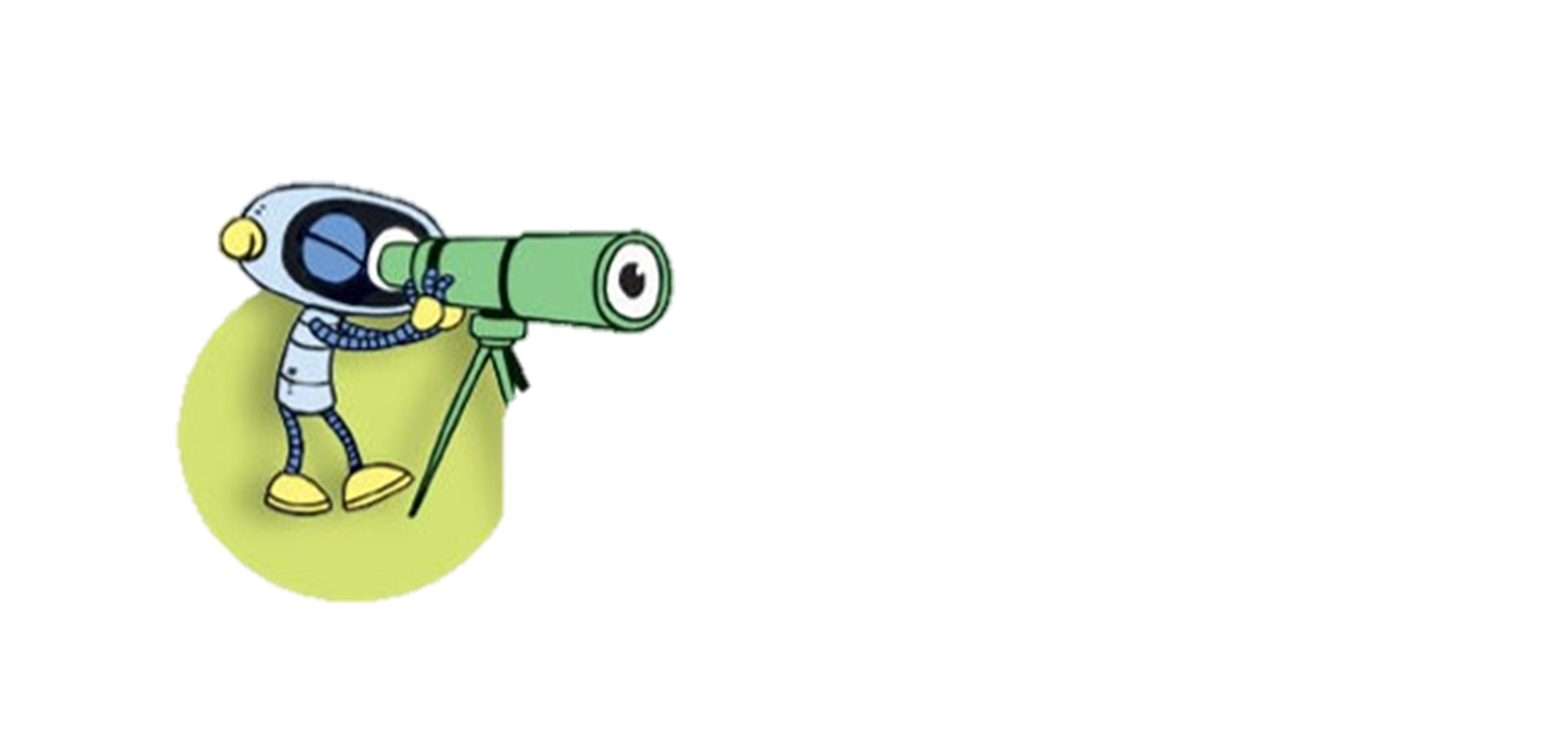 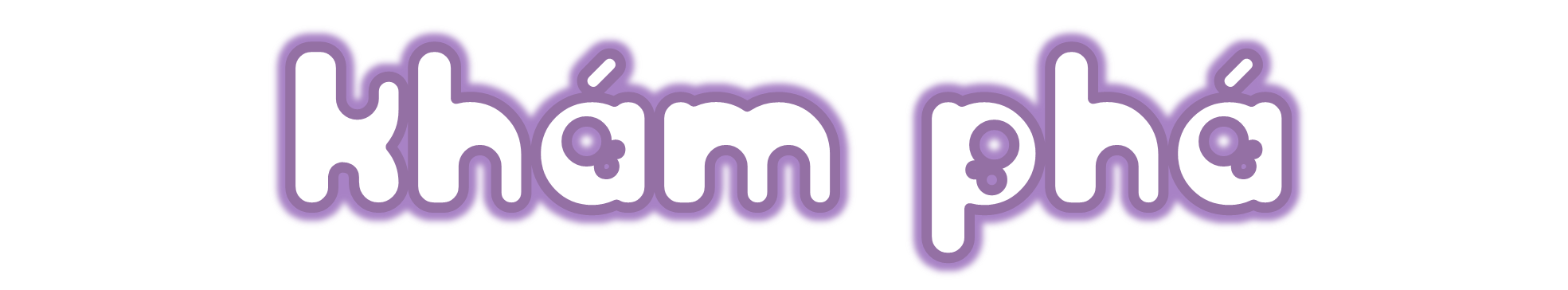 Trang 56
[Speaker Notes: Tác giả bộ ppt Toán + Tiếng Việt các lớp 1, 2, 3: Phan Thị Linh – Đà Nẵng
Sđt lh: 0916.604.268
+ Zalo: 0916.604.268
+ Facebook cá nhân: https://www.facebook.com/nhilinh.phan/
+ Nhóm chia sẻ tài liệu: https://www.facebook.com/groups/443096903751589
Hãy liên hệ chính chủ sản phẩm để được hỗ trợ và đồng hành trong suốt năm học nhé!]
Hình tam giác, hình tứ giác
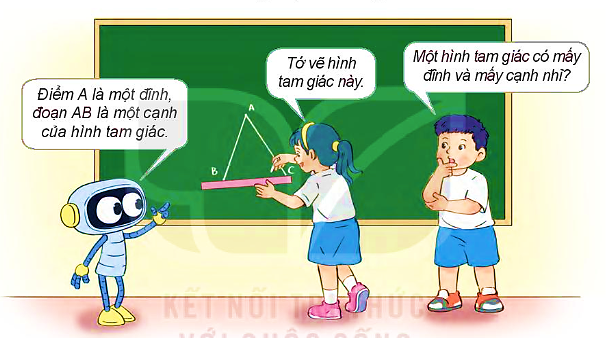 [Speaker Notes: GV chú ý khai thác thêm: Các bạn đang làm gì? Hai tay các bạn có gì đặc biệt?...]
M
N
A
Hình tứ giác MNPQ có: 
4 đỉnh là: M, N, P, Q;
4 cạnh là: MN, NP, PQ, QM;
4 góc là: góc đỉnh M, góc đỉnh N, góc đỉnh P, góc đỉnh Q.
P
Q
Hình tam giác ABC có: 
3 đỉnh là: A, B, C;
3 cạnh là: AB, BC, CA;
3 góc là: góc đỉnh A, góc đỉnh B, góc đỉnh C.
B
C
[Speaker Notes: Phần này chỉ nhận biết trực quan thôi ạ]
M
N
A
P
Q
B
C
Hình tam giác có 3 đỉnh, 3 cạnh, 3 góc.
Hình tứ giác có 4 đỉnh, 4 cạnh, 4 góc.
[Speaker Notes: Phần này chỉ nhận biết trực quan thôi ạ]
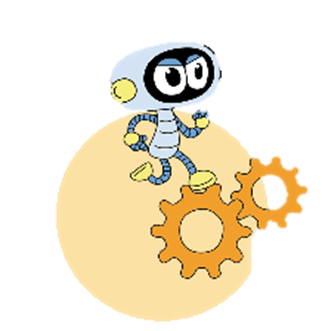 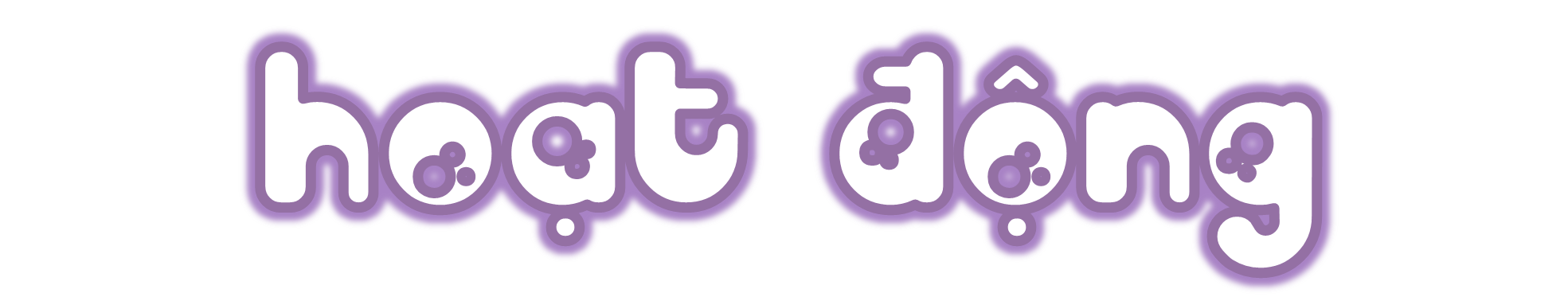 Hoạt động
[Speaker Notes: Tác giả bộ ppt Toán + Tiếng Việt các lớp 1, 2, 3: Phan Thị Linh – Đà Nẵng
Sđt lh: 0916.604.268
+ Zalo: 0916.604.268
+ Facebook cá nhân: https://www.facebook.com/nhilinh.phan/
+ Nhóm chia sẻ tài liệu: https://www.facebook.com/groups/443096903751589
Hãy liên hệ chính chủ sản phẩm để được hỗ trợ và đồng hành trong suốt năm học nhé!]
Nêu tên các đỉnh và các cạnh của mỗi hình theo mẫu.
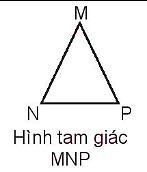 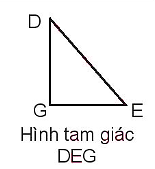 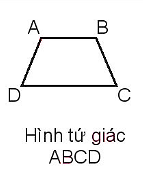 1
[Speaker Notes: GV hỏi HS lí do chọn đáp án đó, giải thích cho HS hiểu
Với câu d sai vì 3 điểm đó k thẳng hàng]
Nêu tên các hình tam giác và hình tứ giác có trong hình dưới đây:
B
A
2
Hình tam giác ACD, ABC, BCE.
D
C
E
Nêu tên các hình tam giác và hình tứ giác có trong hình dưới đây:
B
A
2
Hình tứ giác ABCD, ABED, ABCD.
D
C
E
Mai đánh dấu một số điểm trên tờ giấy màu (như hình vẽ). Qua hai điểm trong các điểm đã đánh dấu, Mai có thể cắt tờ giấy theo đoạn thẳng nào để được: 
a) 2 hình tứ giác?
b) 1 hình tam giác và 1 hình tứ giác?
3
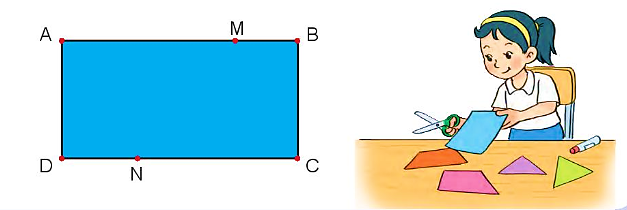 Mai đánh dấu một số điểm trên tờ giấy màu (như hình vẽ). Qua hai điểm trong các điểm đã đánh dấu, Mai có thể cắt tờ giấy theo đoạn thẳng nào để được: 
a) 2 hình tứ giác?
3
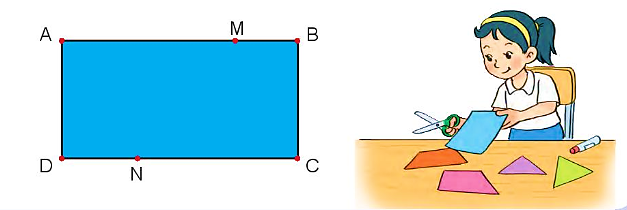 Mai đánh dấu một số điểm trên tờ giấy màu (như hình vẽ). Qua hai điểm trong các điểm đã đánh dấu, Mai có thể cắt tờ giấy theo đoạn thẳng nào để được: 
a) 2 hình tứ giác?
3
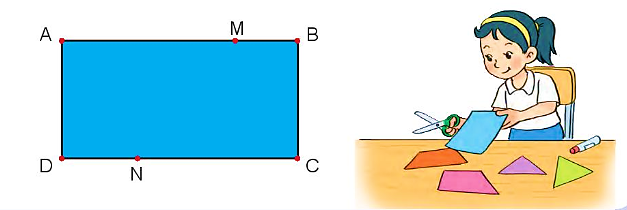 Mai đánh dấu một số điểm trên tờ giấy màu (như hình vẽ). Qua hai điểm trong các điểm đã đánh dấu, Mai có thể cắt tờ giấy theo đoạn thẳng nào để được: 
b) 1 hình tam giác và 1 hình tứ giác?
3
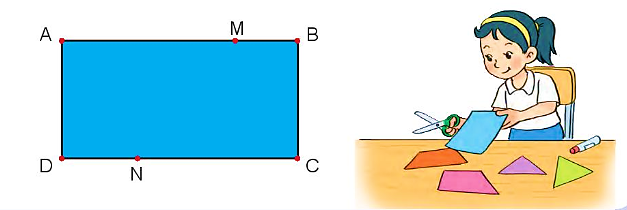 Mai đánh dấu một số điểm trên tờ giấy màu (như hình vẽ). Qua hai điểm trong các điểm đã đánh dấu, Mai có thể cắt tờ giấy theo đoạn thẳng nào để được: 
b) 1 hình tam giác và 1 hình tứ giác?
3
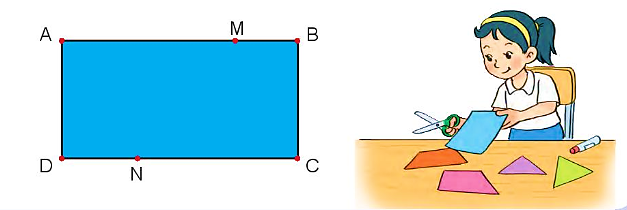 Mai đánh dấu một số điểm trên tờ giấy màu (như hình vẽ). Qua hai điểm trong các điểm đã đánh dấu, Mai có thể cắt tờ giấy theo đoạn thẳng nào để được: 
b) 1 hình tam giác và 1 hình tứ giác?
3
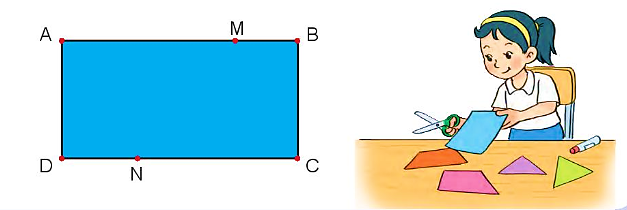 Mai đánh dấu một số điểm trên tờ giấy màu (như hình vẽ). Qua hai điểm trong các điểm đã đánh dấu, Mai có thể cắt tờ giấy theo đoạn thẳng nào để được: 
b) 1 hình tam giác và 1 hình tứ giác?
3
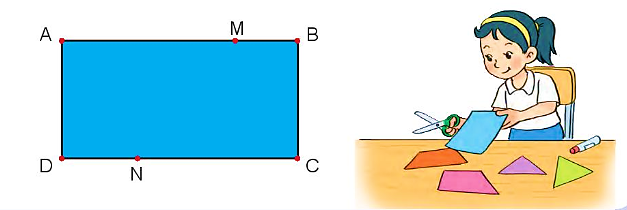 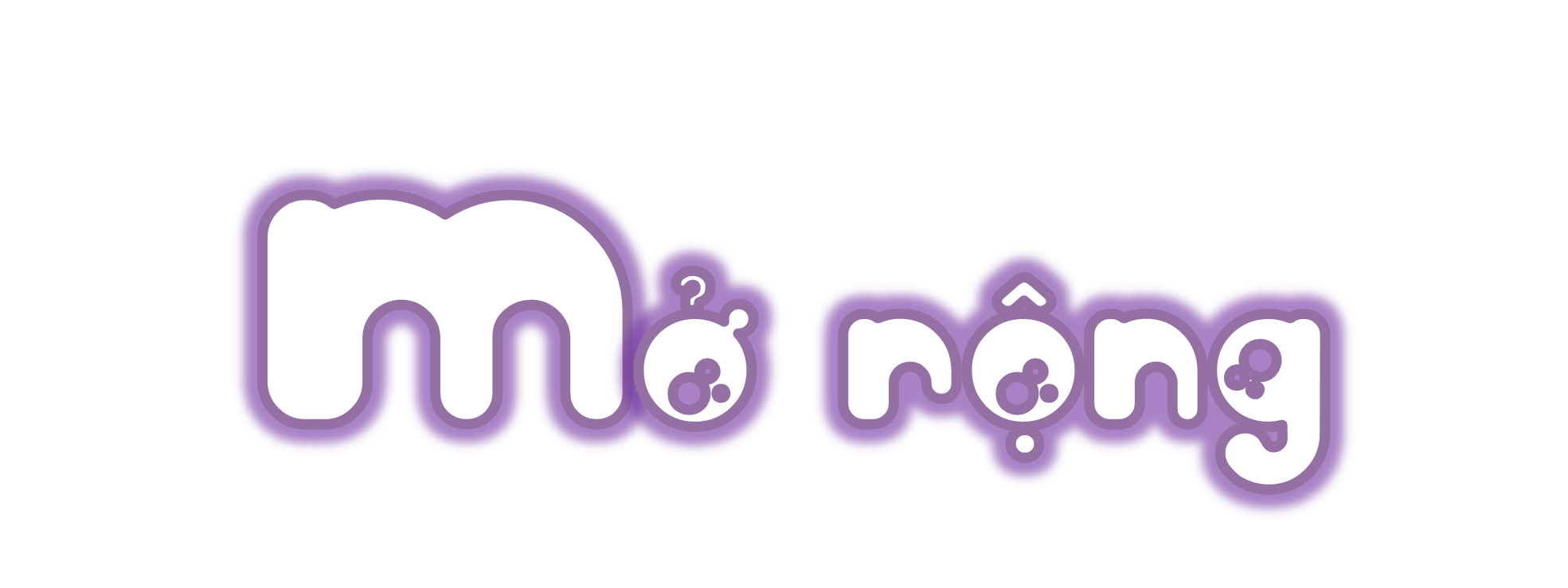 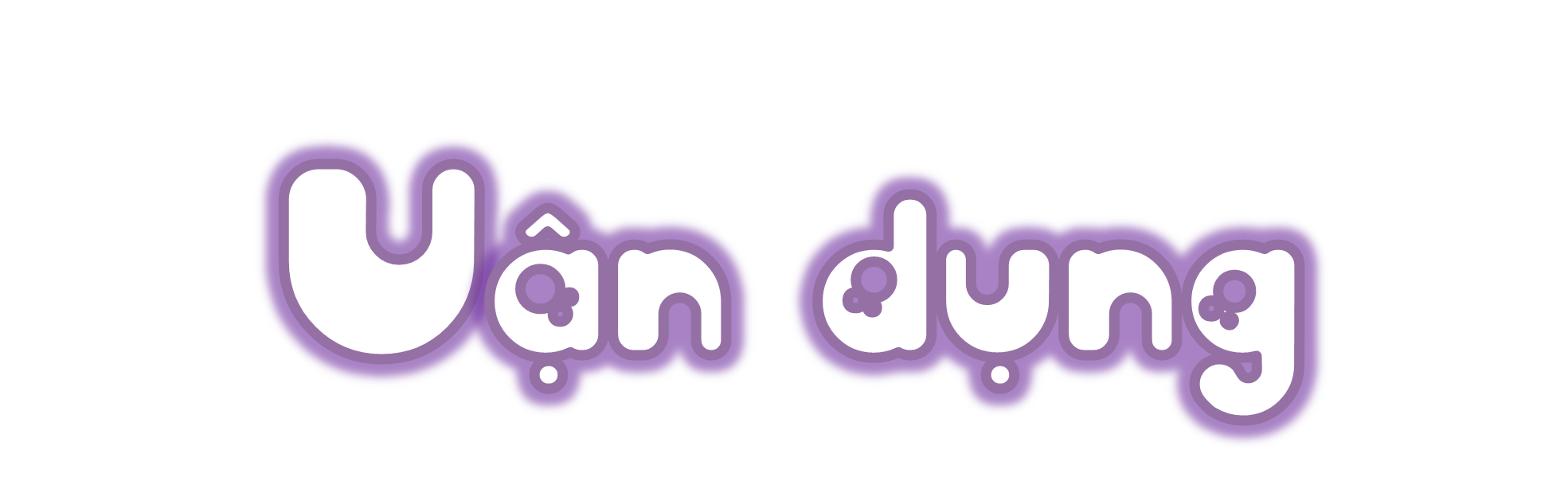 MỞ RỘNG
[Speaker Notes: Tác giả bộ ppt Toán + Tiếng Việt các lớp 1, 2, 3: Phan Thị Linh – Đà Nẵng
Sđt lh: 0916.604.268
+ Zalo: 0916.604.268
+ Facebook cá nhân: https://www.facebook.com/nhilinh.phan/
+ Nhóm chia sẻ tài liệu: https://www.facebook.com/groups/443096903751589
Hãy liên hệ chính chủ sản phẩm để được hỗ trợ và đồng hành trong suốt năm học nhé!]
Nhanh mắt tìm trong lớp học các sự vật có dạng hình vừa học (hình tam giác, hình tứ giác).
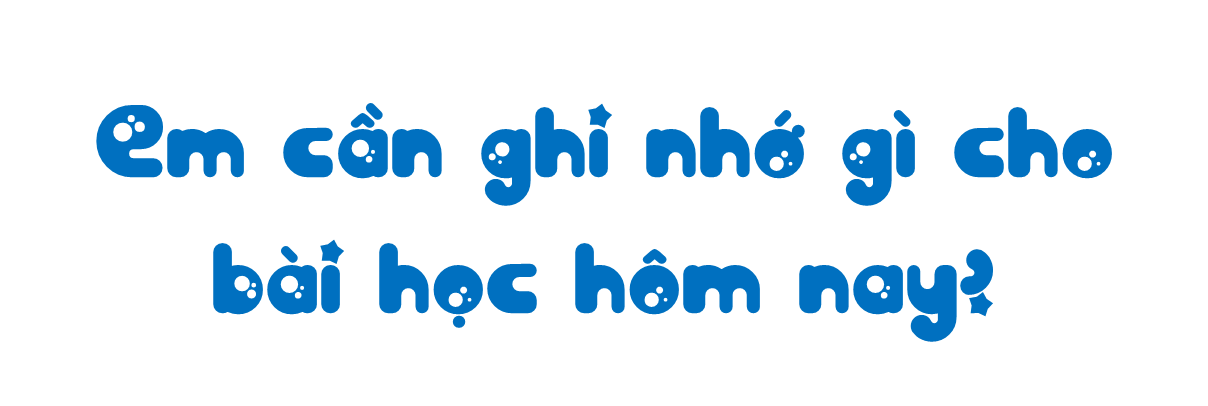 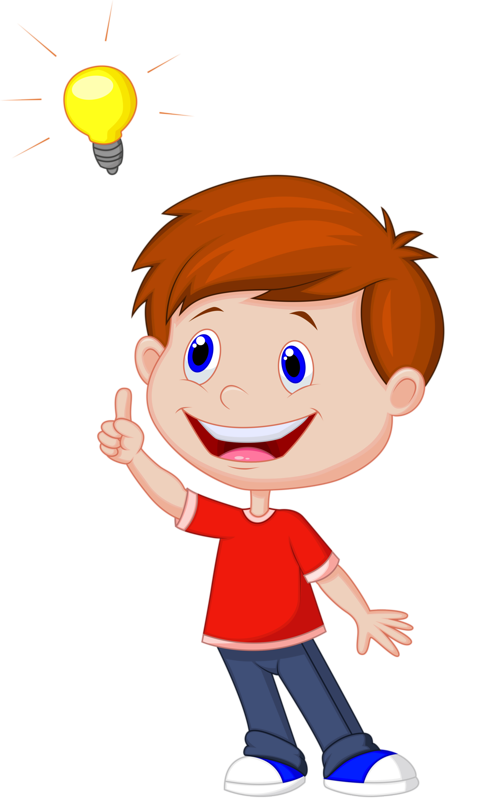 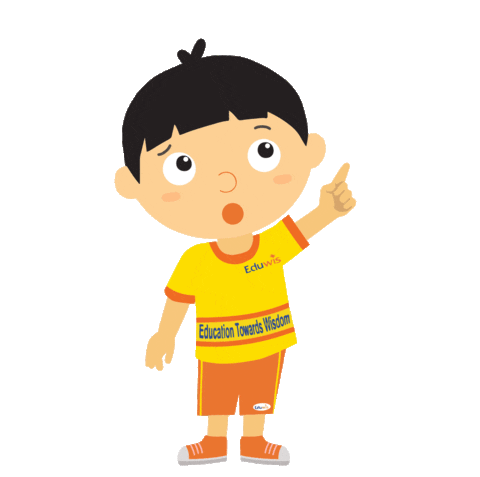 [Speaker Notes: GV cùng HS chốt lại kiến thức bài học. Có thể mời HS chốt trước rồi GV chốt sau ạ]
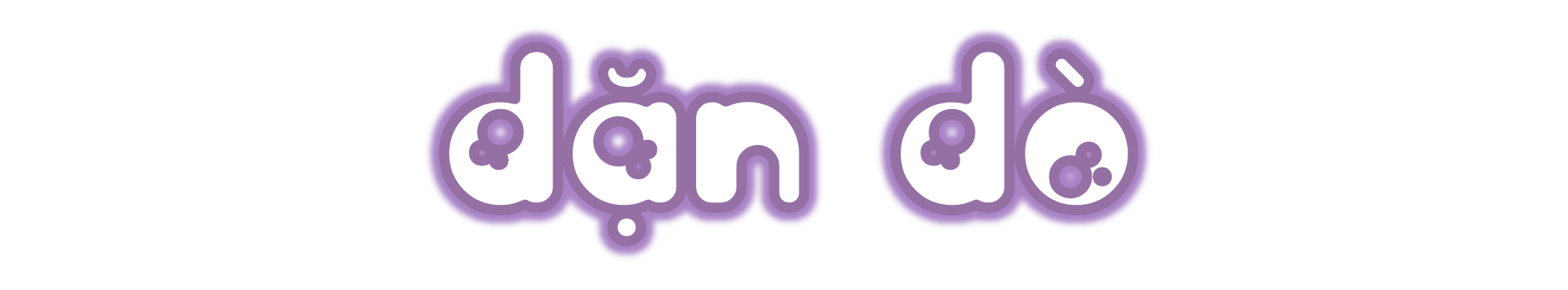 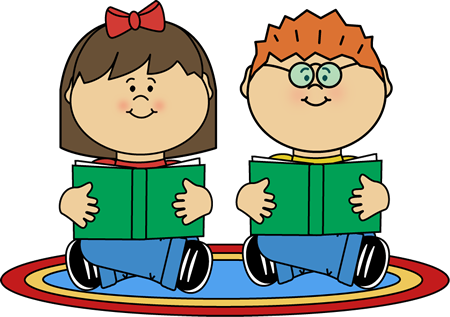 Dặn dò
[Speaker Notes: Tác giả bộ ppt Toán + Tiếng Việt các lớp 1, 2, 3: Phan Thị Linh – Đà Nẵng
Sđt lh: 0916.604.268
+ Zalo: 0916.604.268
+ Facebook cá nhân: https://www.facebook.com/nhilinh.phan/
+ Nhóm chia sẻ tài liệu: https://www.facebook.com/groups/443096903751589
Hãy liên hệ chính chủ sản phẩm để được hỗ trợ và đồng hành trong suốt năm học nhé!]